ENTORNO FAMILIAR Y SOCIAL 1
ENCUADRE 

Profr. Adán Tovar Yáñez
ENFOQUE Y PROPÓSITOS
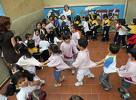 Que los futuros educadores lleven a cabo un análisis sistemático de los efectos que la vida familiar y social tienen sobre el desenvolvimiento de los niños y sobre su aprendizaje escolar; y que, a partir de ese análisis, reflexionen acerca de las posibilidades que la educación preescolar y en especial los educadores tienen para contrarrestar los efectos negativos que las experiencias desfavorables en dichos ambientes pueden ejercer en el desarrollo de los niños.
Integrador-Lúdico
VINCULACIÓN CON OTROS CURSOS
Desarrollo Infantil I y II
Desarrollo físico y psicomotor
Adquisición y desenvolvimiento del lenguaje
Conocimiento del medio natural y social
 Pensamiento matemático
 La socialización y la afectividad
Las Necesidades Educativas Especiales
Relación  curricular
de tipo transversal
ORIENTACIONES DIDÁCTICAS GENERALES
La asignatura pretende asegurar las experiencias de aprendizaje a través de lo teórico y lo práctico.
Lectura analítica de textos y elaboración de productos propios.
Argumentación apologética.
Consulta en Biblioteca.
Manejo de información estadística.
Participación en equipos de trabajo, como una forma de vida colaborativa.
Investigación de campo, y elaboración de instrumentos para diseñar propuestas de intervención.
Prácticas docentes.
Tareas a través de la Internet.
Actividades lúdicas.
FAVORECIENDO EL
PERFIL DE EGRESO
ORGANIZACIÓN DE CONTENIDOS
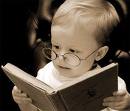 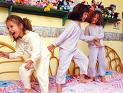 BLOQUE I: Importancia del contexto en el desarrollo y el aprendizaje de los niños
BLOQUE II: El ambiente familiar  y las pautas educativas de los padres.
Cont…ORGANIZACIÓN DE CONTENIDOS
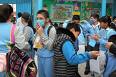 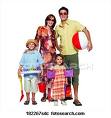 BLOQUE III: Evolución de las familias y los hogares en México.
BLOQUE IV: El papel del educador en la vinculación del jardín de niños con los padres de familia.
CRITERIOS DE EVALUACIÓN
Examen 50% 
Trabajos escritos 20% 
Participación , exposiciones y manejo de materiales 10% 
Observación y práctica docente 20 %                      

Total   100%
LES DESEO ÉXITO!!
MI MAIL: adtoya10@hotmail.com